My experience in Second Life
Alejandra Rodríguez 
A.K.A
Alondra7
Jusl love this outfit!!
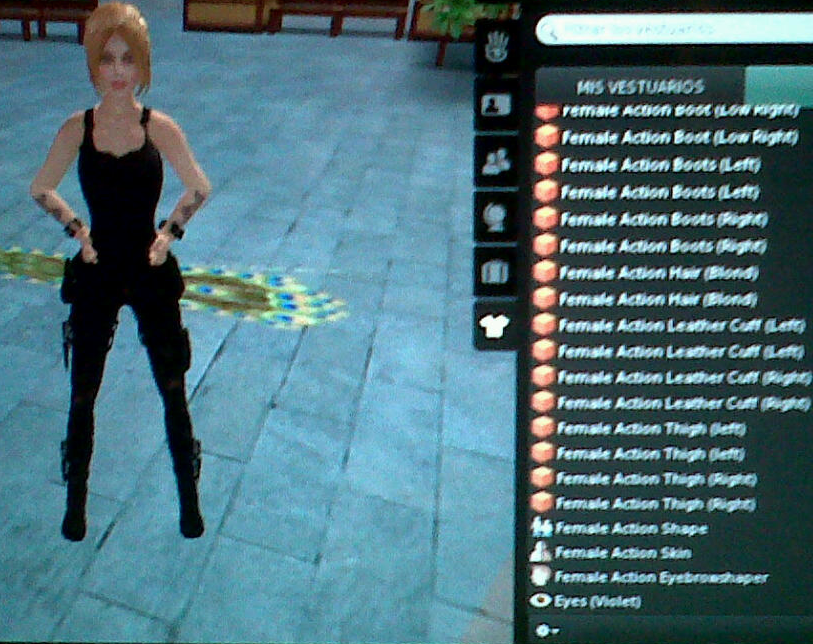 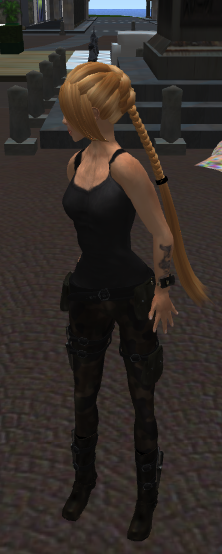 Lost in Torino
Where am I ????
Alondra7
Mai stato in Colombia signorina!
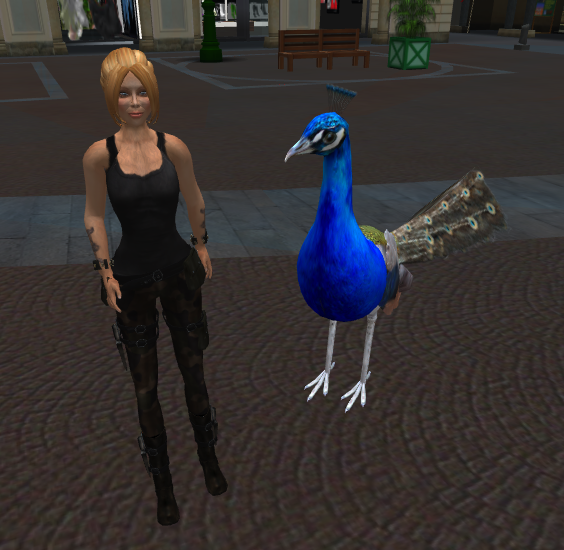 Excuse me sir  ! How do I do to teleport me to Colombia???
Torino???
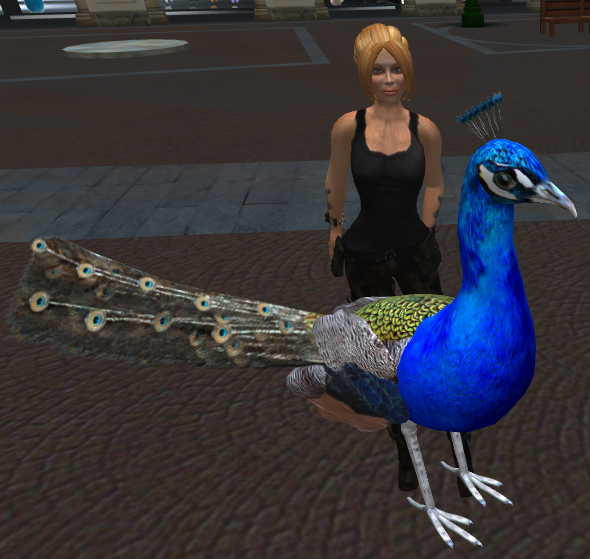 Prego! Benvenuta a Torino signorina!
For goodness sake! I have to go to class how can I teleport me..?  This MacBook is so difficult to hand!!!!
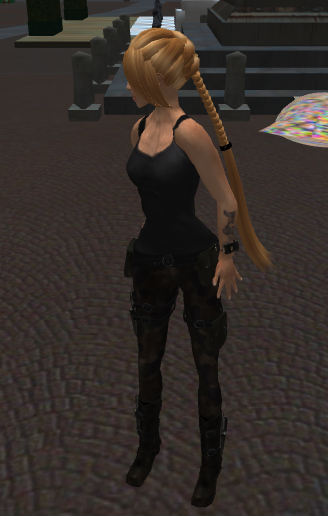 Cata help me!!!!
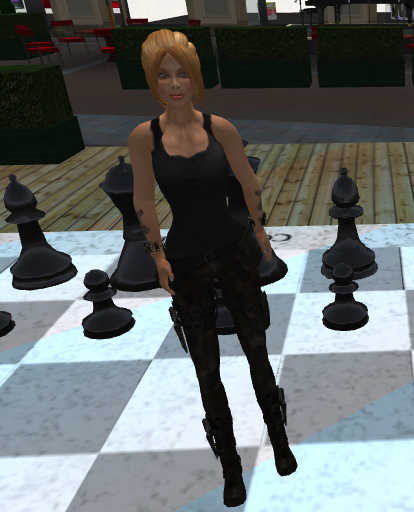 Thx Cata !!! Everything is completely different in this MacBook!
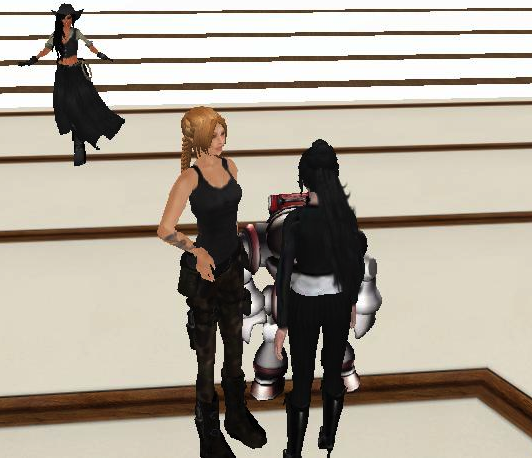 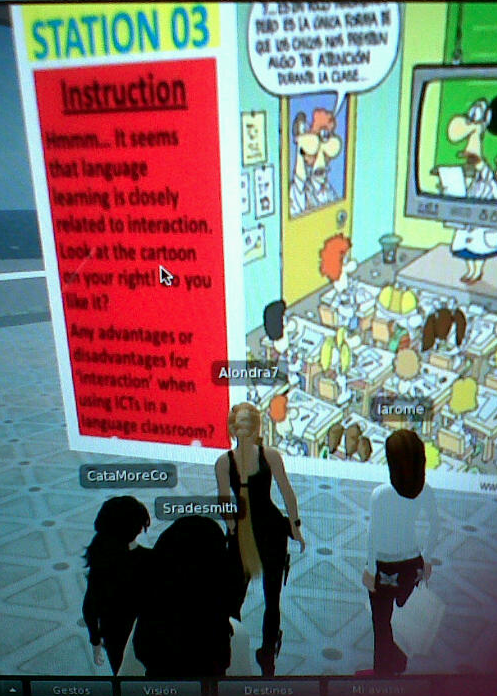 Well after all this is funny and intersting! LOL!
Wow ! This is the real future of classes!
Yes , BTW!  Did you know that we can fly?
I hope to have more classes like this one Aleja!
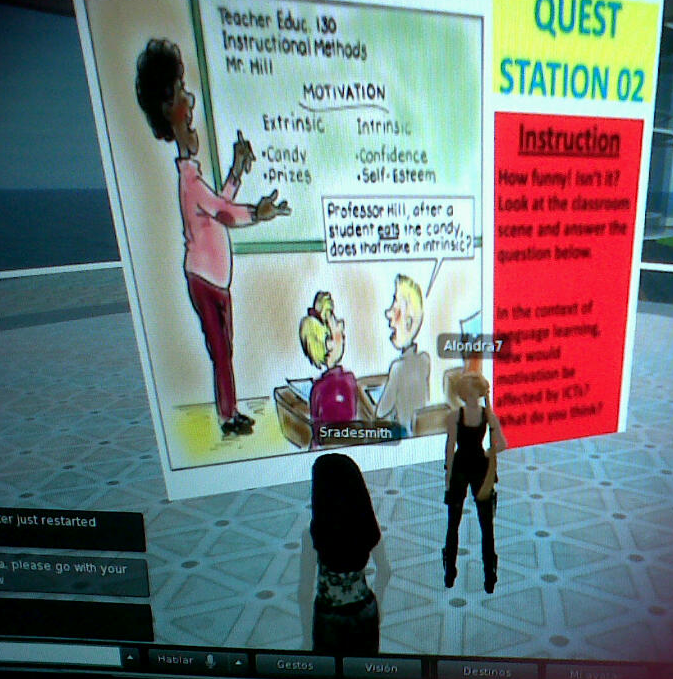 INDEED!
Someone take me a pic , please ! :-P
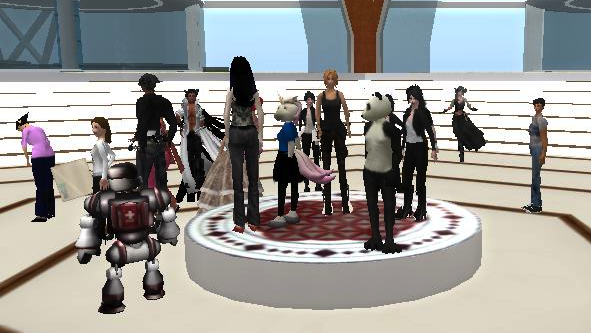 Done Aleja!
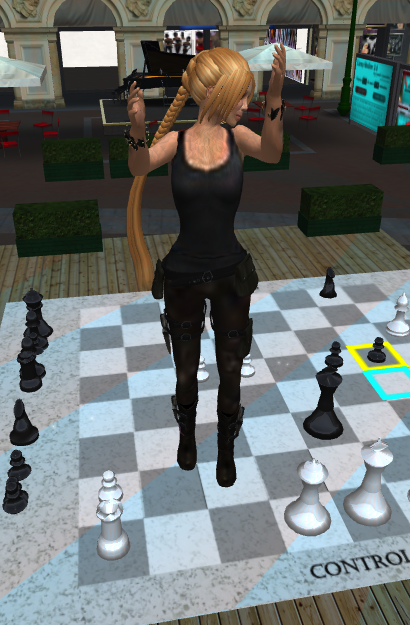 Yay!!!! I’m flying and taking photos!!!